Амурская область, Бурейский р-он, п.Новобурейский
Библейская тема  в творчестве Л. да Винчи, Рембрандта А. Иванова, М. Нестерова.
Подготовила учитель ИЗО МОБУ Новобурейской СОШ № 3 Л.А.Рогудеева

УМК - Шпикалова Т.Я., Ершова Л.В., Поровская Г.А. Изобразительное искусство: Учебник для 6 класса общеобразовательных учреждений / под ред. Шпикаловой Т.Я. – М., Просвещение, 2008.
Богоматерь Владимирская, Богоматерь Донская
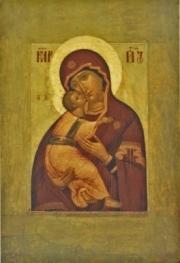 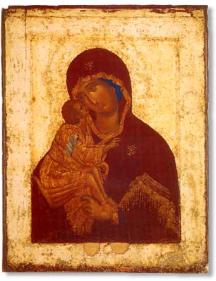 “Рождество Богородицы” и “Рождество Христово”
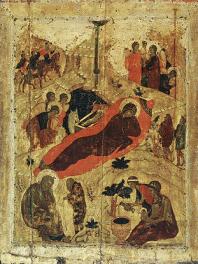 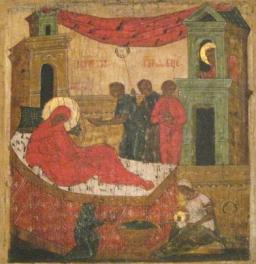 “Мадонна Бенуа” Л. да Винчи. (Эрмитаж)
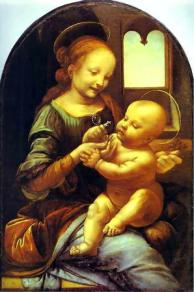 1)Л. да Винчи.                          2) Рафаэль                             “Мадонна Лита”               “Мадонна в зелени”
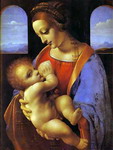 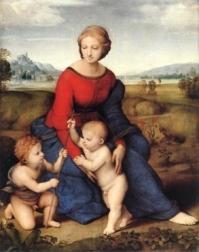 “Мадонна в кресле”.
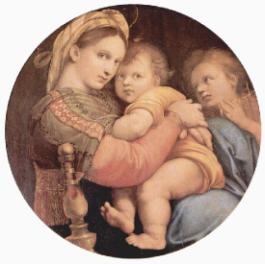 Пьеро делла Франческа “Крещение Христа”.
Рафаэль.“Сикстинская мадонна”.
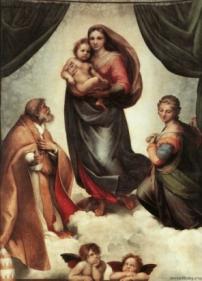 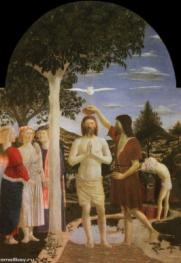 картина И.Н. Крамского “Христос в пустыне”.
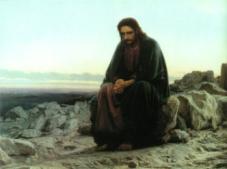 Рибера. “Кающаяся Магдалина”.
Рембрандт. “Возвращение блудного сына”.
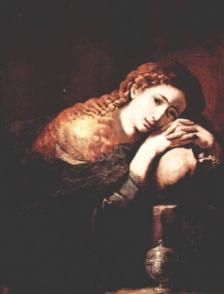 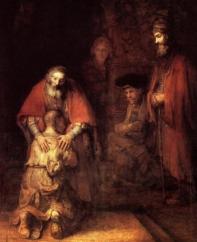 А.Иванов.“Явление Христа народу”
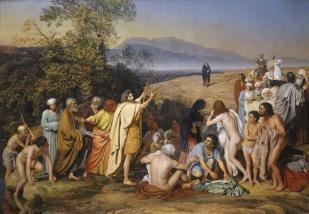 Практическая работа.
Продолжение работы над пасхальным натюрмортом (открытка к празднику)